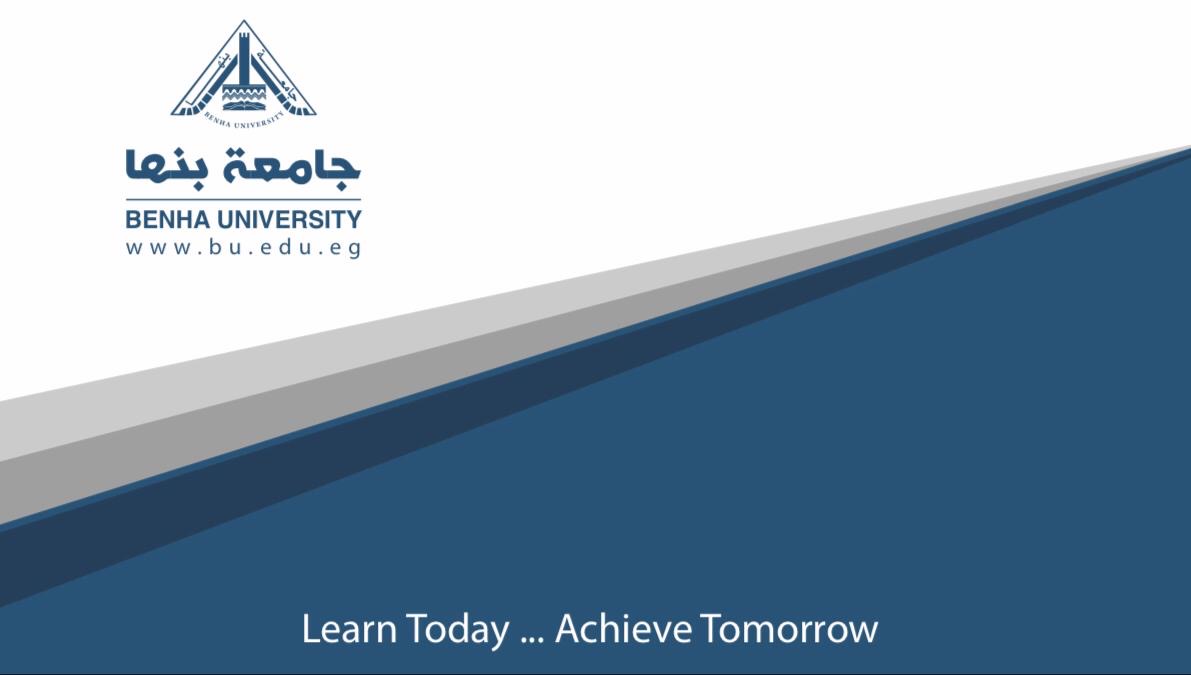 أساسيات الحاسب الآلي في المكتبات ومراكز المعلومات
تأليـــــــــف 
د/ سامح زينهم عبد الجواد 
أستاذ علــــــــم المعلــــــــومـات المساعد
رئيس قسم المكتبات والمعلومات
كلية الآداب – جامعة بنها 
الفرقة الثالثة
أساسيات الحاسب الآلي في المكتبات ومراكز المعلومات
تأليـــــــــف 
د/ سامح زينهم عبد الجواد 
أستاذ علــــــــم المعلــــــــومـات المساعد
رئيس قسم المكتبات والمعلومات
كلية الآداب – جامعة بنها 
الفرقة الثالثة
مصطلح ميكنة المكتبات يعنى ببساطة استخدام الحاسب الآلي للقيام بوظائف المكتبات المختلفة مثل الفهرسة والإعارة والتزويد وضبط المسلسلات بهدف الاستفادة من الإمكانيات التي يعرضها الحاسب في معالجة العمليات بسرعة وفعالية.وقد مر استخدام الحاسبات فى المكتبات بالعديد من المراحل ابتدءا من استخدام الحاسبات لعمل بعض قوائم الفهرسة والإعارة إلى استخدامه لتحسيب وظائف فردية مثل الإعارة أو الفهرسة باستخدام قواعد بيانات منفصلة لكل وظيفة وحتى ظهور الأنظمة الآلية المتكاملة التي توفر قاعدة بيانات ببليوجرافية تتقاسمها وظائف المكتبة المختلفة.
هناك العديد من المميزات التي تتيحها الميكنة للمكتبات ومنها :-تحسن الميكنة إتاحة المعلومات للمستفيدين وتزيد من فعالية إدارة المجموعاتالتقليل من المهام الكتابية وإعطاء فرصة أكبر للتعامل مع المستفيدين مما يساعد على زيادة إنتاجية العاملين فضلا عن التقليل من الأخطاء والتكرارإمكانية تحديث التسجيلات بسهولة ويسر إمكانية إنتاج الببليوجرافيات بسرعة وبسهولة إمكانية إنتاج العديد من التقارير والإحصائيات عن جميع نواحي النظام سرعة وسهولة إجراء عمليات الجرد إمكانية المشاركة فى المصادر مع المكتبات والمؤسسات الأخرى
المراحل المبكرة لاستخدام الحاسباتيمكن القول أن بداية تطوير ميكنة المكتبات فى بداية الثلاثينات عندما تم تجهيز معدات ثقب البطاقات Punch Card Equipment لكى تستخدم مع وظائف الإعارة والتزويد . وأثناء الثلاثينات وبداية الأربعينات كان التقدم فى أنظمة الكمبيوتر بطيء للغاية .
مرحلة أنظمة الغرض الواحد مع تطوير الحاسبات الصغيرة Minicomputer فى بداية منتصف السبعينات  بدأت تنبثق قليل من أنظمة المكتبات الآلية . والاتجاه فى منتصف إلى أواخر السبعينات كان فى اتجاه تطوير وتجهيز تطبيقات معالجة بيانات منفصلة للتحكم فى كل وظيفة هامة فى المكتبات ، وقد تم تطوير هذه المنتجات من خلال المجهودات المحلية لبعض المكتبات وخاصة الجامعية منها أو من خلال موردين تجاريين . وهذه التطبيقات كانت أساسا لضبط الإعارة والتي كانت واحدة من أول تطبيقات المكتبات التي تم تحسيبها بنجاح ،  مع أن قليل من أنظمة التزويد تم تطويرها أيضا أثناء هذه الفترة ، وهذه التطبيقات تدعى نظم حاسبات الغرض الواحد Single – Purpose Computer System   لأنها كانت تميكن وظيفة واحدة فقط مثل الإعارة أو الفهرسة.
مرحلة الأنظمة الآلية المتكاملة وقد ظهرت الأنظمة الآلية المتكاملة Integrated System  فى نهاية السبعينات تقريبا وأصبحت النموذج المفضل لميكنة أنشطة المكتبات المختلفة ، وهذه الأنظمة يتم تطويرها من خلال مورد واحد وتعرض دعم لميكنة العديد من وظائف المكتبات ، حيث يتكون النظام من نظم فرعية مختلفة بحيث يقوم كل نظام فرعى بمعالجة وظيفة محددة مثل الفهرسة أو ضبط المسلسلات أو الإعارة
نظام المكتبة المتكامل على العكس من نظم الغرض الواحد السابقة فان نظم المكتبات المتكاملة Inegrated Library Syetms تعالج العديد من وظائف المكتبات وليس وظيفة واحدة فقط . ويستخدم النظام المتكامل قاعدة بيانات مشتركة واحدة تتقاسمها وتستخدمها كل الوظائف التي يعالجها النظام . والوظائف التي يعالجها النظام المتكامل تسمى نظم فرعية حيث كل نظام فرعى يعالج وظيفة محددة ، فالنظام الفرعي للإعارة يعالج وظيفة الإعارة والنظام الفرعي للفهرسة يعالج وظيفة الفهرسة وهكذا
الأنظمة الفرعية بالأنظمة الآلية المتكاملة بالرغم أننا سنتعرف بالتفصيل على مفهوم وخصائص كل نظام فرعى على حده خلال الفصول القادمة إلا انه من المفضل فى هذا الفصل التمهيدي أن يخرج القارىء بأكبر قدر ممكن من المفاهيم المتعلقة بالأنظمة الآلية المتكاملة
النظام الفرعي للفهرسة يستخدم النظام الفرعي للفهرسة  Cataloging Module لخلق وتخزين واسترجاع وإدارة التسجيلات الببليوجرافية و/أو الكشافات ويحدد شكل التسجيلة المستخدمة فى قاعدة البيانات ويوفر ضبط استنادي للمؤلف والموضوع والعنوان ..الخ ، وبعض الأنظمة تخلق تسجيلة تدعى تسجيلة الموجودات Holding Record والتي تتضمن معلومات عن كل مادة مفردة والى تفيد في إجراءات الإعارة.
النظام الفرعي للفهرس المباشر تنتج أنشطة الفهرسة باستخدام الأنظمة الآلية المتكاملة فهرس الكتروني نطلق عليه فهرس الإتاحة العامة على الخط المباشر   OPAC، وهذا الفهرس هو الهدف الأساسي من استخدام الأنظمة الآلية المتكاملة وهو الذي يمكن المستخدمين من البحث عن مقتنيات المكتبة المختلفة باستخدام نقاط بحث متعددة ، والفهرس المباشر عادة ما يعرض كنظام فرعى مضاف  Add-on  Module  والذي يكون متكامل مع النظام الفرعي للفهرسة.
النظام الفرعي للتزويد معظم الأنظمة الآلية المتكاملة تدعم أنظمة فرعية إدارية للتزويد Acquisition Module  كمكون تطبيقي اختياري وذلك منذ الثمانينات تقريبا ، ويقوم النظام الفرعي للتزويد بمكينة كل المهام التى يقوم بها قسم التزويد بالمكتبات ولكن بطريقة أكثر سرعة وفعالية حيث يقوم بإحلال خطوات العمل اليدوية  إلى إدخال بيانات ومعالجة كمبيوتر.
النظام الفرعي لضبط المسلسلات النظام الفرعي لضبط المسلسلات Serial Control Module من الأنظمة الفرعية التي تتاح إلى المكتبات بشكل اختياري ويمكن إضافتها فى ـى وقت بعد تركيب النظام .وقد يكون إجراءات ضبط المسلسلات جزء من المهام التي يقوم بها النظام الفرعي للتزويد نتيجة تشابه الأعمال التي تتم بوحدتي التزويد وضبط المسلسلات وقد يكون هناك نظام فرعى مستقل لضبط المسلسلات.
النظام الفرعي للإعارة ظهر النظام الفرعي للإعارة Circulation Module  منذ ظهور الأنظمة الآلية المتكاملة فى الثمانيات وهو مكون أساسي من مكونات النظام المتكامل مع النظام الفرعي للفهرسة والفهرس المباشر . ونظم الإعارة تخلق ملف سياسة الإعارة وقاعدة بيانات المستفيدين ، وتحدد الملامح والامتيازات والإجراءات الأخرى مثل المحاسبة والدفع وغرامات التأخير والكتب المفقودة والاشعارات وغيرها ، كما تقوم بميكنة كل مهام الإعارة من استعارة وإرجاع وحجز ومطالبات
النظام الفرعي لتبادل الإعارة النظام الفرع لتبادل الإعارة Inter Library Loan Module من  الأنظمة الفرعية الاختيارية والتى يمكن تركيبها بعد استخدام النظام الآلي المتكامل ، وقد يقوم النظام الفرعي للإعارة أساسا بدمج وظائف تبادل الإعارة أيضا ، وهو له أهمية كبيرة وخاصة مع الأنظمة الآلية المحملة فى نطاق الجامعات ، وهو لا يسمح فقط بتبادل الإعارة بين المكتبات المشاركة فى النظام بل أيضا مع المكتبات الأخرى التي تستخدم أنظمة آلية مختلفة أخرى وذلك من خلال الالتزام بمعايير تبادل الإعارة.
النظام الفرعي لتبادل الإعارة النظام الفرع لتبادل الإعارة Inter Library Loan Module من  الأنظمة الفرعية الاختيارية والتى يمكن تركيبها بعد استخدام النظام الآلي المتكامل ، وقد يقوم النظام الفرعي للإعارة أساسا بدمج وظائف تبادل الإعارة أيضا ، وهو له أهمية كبيرة وخاصة مع الأنظمة الآلية المحملة فى نطاق الجامعات ، وهو لا يسمح فقط بتبادل الإعارة بين المكتبات المشاركة فى النظام بل أيضا مع المكتبات الأخرى التي تستخدم أنظمة آلية مختلفة أخرى وذلك من خلال الالتزام بمعايير تبادل الإعارة.
النظام الفرعي المضاف عادة ما تعرض النظم الفرعية المضافة  Add-on Module وظائف إضافية أو تعرض كجزء متمم لنظام فرعي محدد مثل : منتج التقارير Report Generating  ، والجرد Inventory ، واستيراد وتصدير التسجيلات من والى أشكال مارك ، وفهرس الوب Web OPAC ، وعميل Z39.50  ، وأنظمة الأمن المتصلة أو المتكاملة مع النظام الفرعي للفهرسة والإعارة.